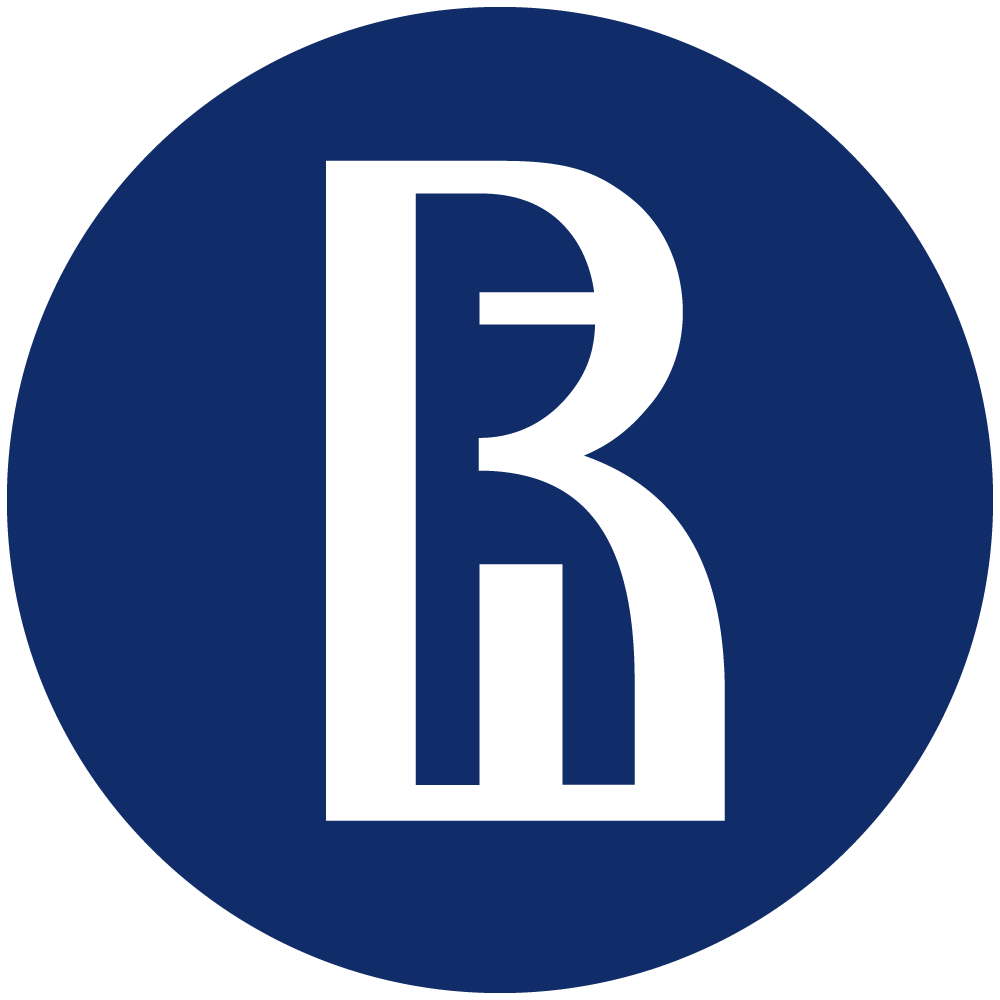 Название подразделенияв две или три строки (10pt)
Название презентации может быть набрано в две или три строки (10pt)
Название раздела может быть набрано в две или три строки (10pt)
11
Дополнительная цветовая гамма
Для оформления графиков, таблиц, диаграмм могут потребоваться дополнительные цвета и вы совершенно правы, задавая вопрос, какие цвета использовать и где их взять. Мы предлагаем использовать палитру цветов Вышки для этих целей.
Для оформления графиков, таблиц, диаграмм могут потребоваться дополнительные цвета и вы совершенно правы, задавая вопрос, какие цвета использовать и где их взять. Мы предлагаем использовать палитру цветов Вышки для этих целей.
Для оформления графиков, таблиц, диаграмм могут потребоваться дополнительные цвета и вы совершенно правы, задавая вопрос, какие цвета использовать и где их взять. Мы предлагаем использовать палитру цветов Вышки для этих целей.
Диаграммы и графики можно делать с использованием паттернов, которые доступны в Power Point, главное не переборщить с украшательством. Для заливки можно выбрать основной темно-синий цвет и дополнительный синий.